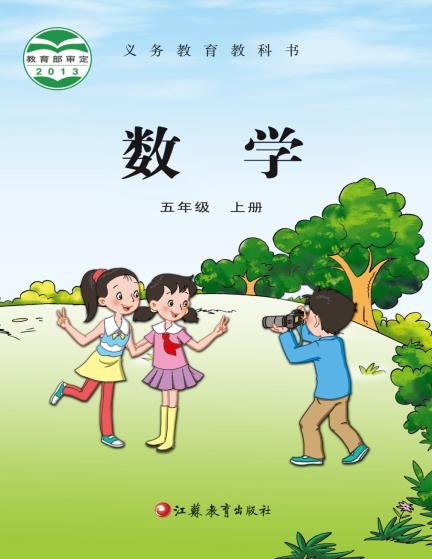 第五单元 · 小数乘法和除法
除数是整数的小数除法
WWW.PPT818.COM
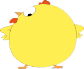 4
下面是妈妈购买水果的数量和总价。算出每种水果的单价并填入下表。
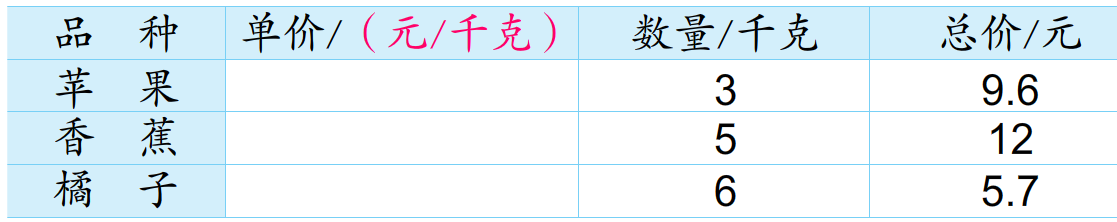 （1）每千克苹果多少元？
9.6÷3＝
（      ）
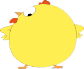 4
每千克苹果多少元？
3.2
元
3
2
3
9
6
9.6元＝96角
9
6
32角＝3.2元
6
9.6÷3＝
（      ）
0
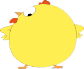 4
每千克苹果多少元？
3.2
元
9元和6角
9÷3＝3（元）
6÷3＝2（角）
9.6÷3＝
（      ）
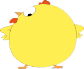 每千克苹果多少元？
4
3.2
元
3
……
2
.
2个0.1
3
9
.
6
9
6
……
6个0.1
绿色圃小学教育网http://www.Lspjy.com   绿色圃中学资源网http://cz.Lspjy.com
6
9.6÷3＝
0
（      ）
答：每千克苹果3.2元。
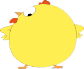 4
3
3
2
2
.
9
9
当成96
3
9
6
6
6
3
9
.
6
6
6
0
0
绿色圃小学教育网http://www.Lspjy.com   绿色圃中学资源网http://cz.Lspjy.com
点上小数点
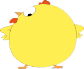 4
下面是妈妈购买水果的数量和总价。算出每种水果的单价并填入下表。
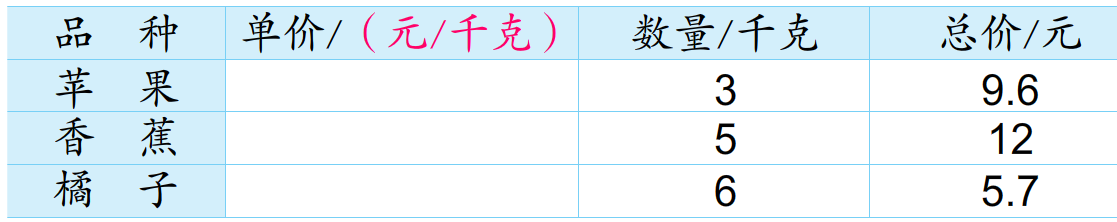 3.2
（2）每千克香蕉多少元？
12÷5＝
（      ）
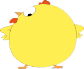 每千克香蕉多少元？
4
2.4
元
2
.
4
5
1
2
1
0
2
0
……
20个0.1
添0再除
2
0
4个0.1
0
12÷5＝
（      ）
答：每千克香蕉2.4元。
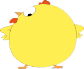 4
下面是妈妈购买水果的数量和总价。算出每种水果的单价并填入下表。
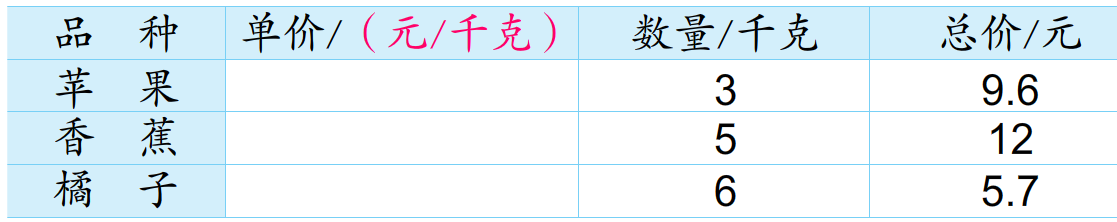 3.2
2.4
（3）每千克橘子多少元？
5.7÷6＝
（      ）
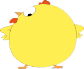 每千克橘子多少元？
4
0.95
元
0
5
9
.
6
5
.
7
……
57个0.1
5
4
不够商1
0
3
0
3
5.7÷6＝
（      ）
0
答：每千克橘子0.95元。
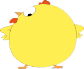 4
0
5
3
9
2
.
.
2
.
4
9
1
0
5
4
5
1
2
6
5
.
7
6
2
0
0
3
3
9
.
6
6
2
0
0
3
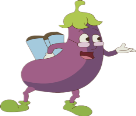 0
0
0
观察被除数的小数点和商的小数点，你发现了什么？
归纳总结
小数除以整数的计算方法：
①除数是整数的小数除法可以先当做整数除法来计算；②商的小数点要和被除数的小数点对齐；③除到被除数末尾仍有余数的，要在余数后面添0再除。
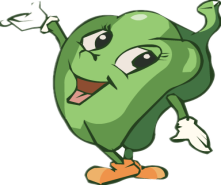 练一练
5
1
0
.
2
.
5
4
4
.
2
6
1
5
4
1
2
2
0
3
0
2
0
3
0
0
0
练一练
5
0
0
.
0
.
2
1
5
3
4
0
.
2
0
0
3
0
2
0
0
0
1．
36÷3＝
12
75÷25＝
3
3.6÷3＝
1.2
0.75÷25＝
0.03
40÷8＝
5
4÷80＝
0.05
2．
4.26÷3
＝1.42
0.735÷7
＝0.705
2
0
1
0
5
4
1
.
.
5
3
7
0
.
7
3
4
.
2
6
3
7
1
2
3
5
1
2
3
5
0
6
6
0
2．
25.2÷12
＝2.1
51÷34
＝1.5
绿色圃小学教育网http://www.Lspjy.com   绿色圃中学资源网http://cz.Lspjy.com
3．徐宁买了40个鸡蛋，一共重2.48千克。平均每个鸡蛋重多少千克？
2.48÷40＝
0.062（千克）
答：平均每个鸡蛋重0.062千克。